Concordance between self-reported and national health insurance administrative data for care continuity measurements
I-Jen, Wang
1Department of Pediatrics, Taipei Hospital, Ministry of Health and Welfare
1
INTRODUCTION
2
Continuity of Care (COC)
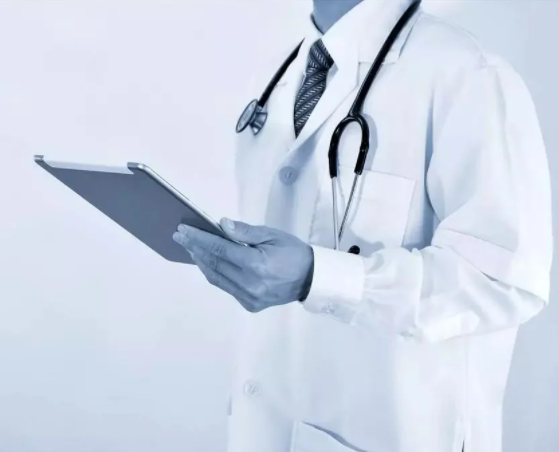 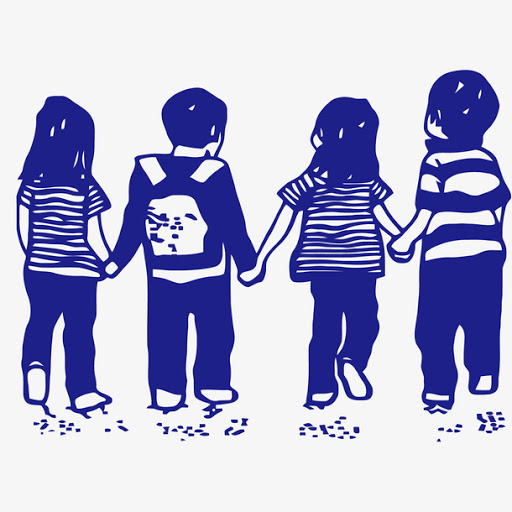 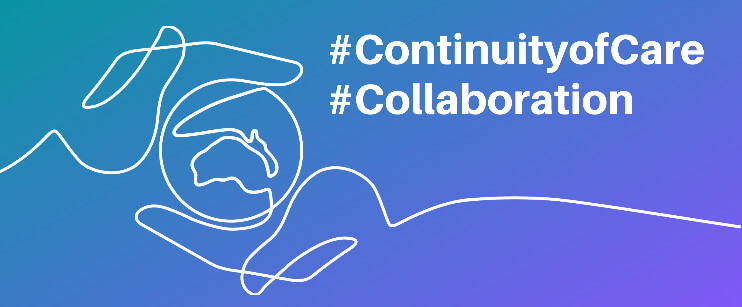 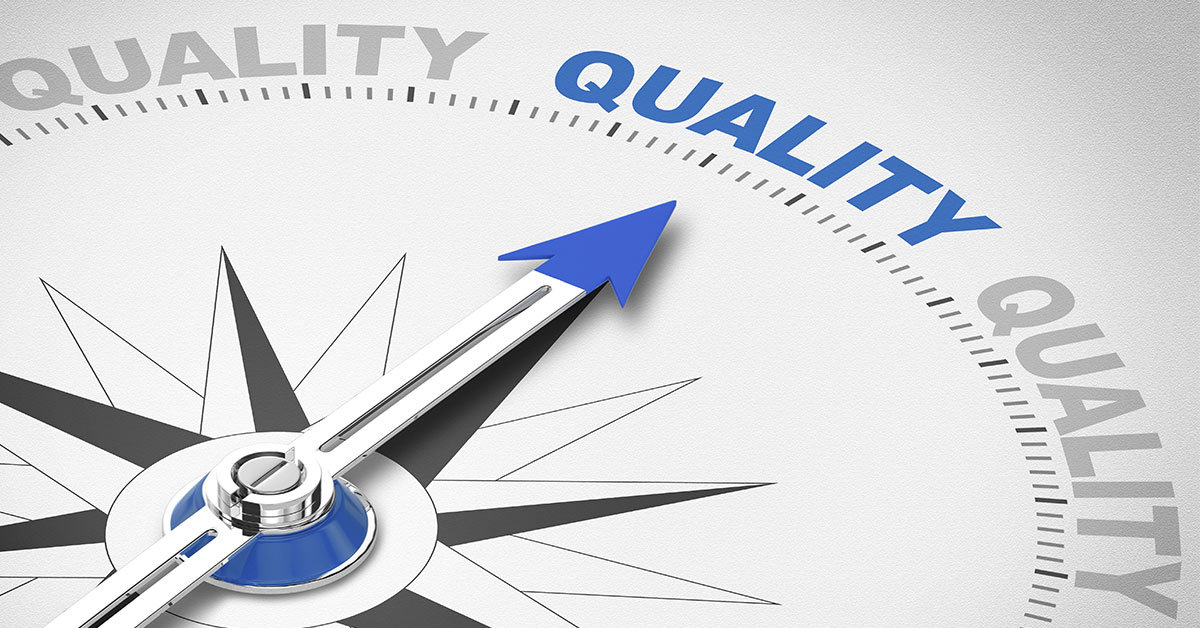 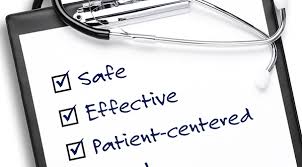 3
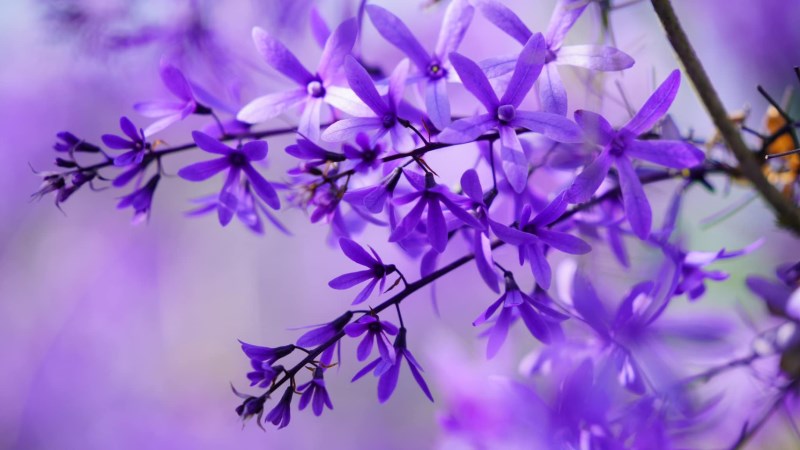 AIM
The quantitative indexes of the administrative data and the patient-reported questionnaire were commonly used to measure the COC.
The study to concordance between the COC of child measured by administrative data and the questionnaire reported by caregivers.
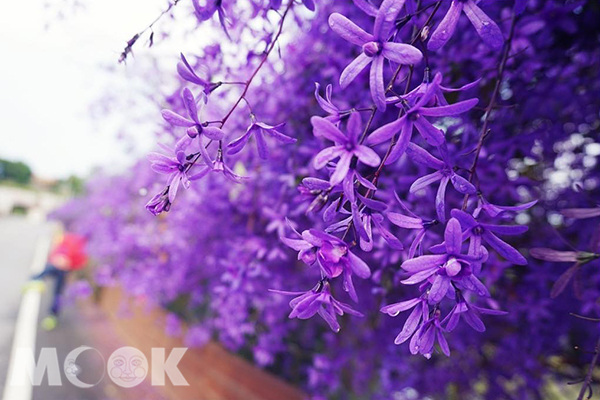 To analyze the related factors that affect the COC of child reported by caregivers in the questionnaire.
4
[Speaker Notes: In the past, the quantitative indexes of the administrative data and the patient-reported questionnaire were commonly used to measure the COC. 

However, few studies have explored the relationship between the two measurements and the factors that affect the COC.

The quantitative indexes of the administrative data and the patient-reported questionnaire were commonly used to measure the COC.]
METHODS
5
Caregivers of Children(n=1283)
To Calculate the COC
Ordinal logistic regression
2016 National Health 
Insurance Research Database (NHID)
The population profile
The child of 
care questionnaire
HI
UPC
COCI
SECON
6
[Speaker Notes: UPC (Usual Provider of Care), HI (Herfindahl Index), COCI (Continuity of Care Index), and SECON (Sequential Continuity Index)]
Caregivers of Children(n=1454)
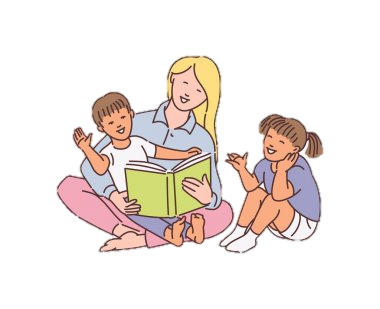 Personal beliefs
Regression models
loyalty to the 
doctor for 
different 
diseases
loyalty to the 
doctor for the 
same disease
importance
trust
The demographic characteristics of caregivers and children
The factors that affect the COC of child  reported by the caregivers
7
[Speaker Notes: The regression models were developed by using the demographic characteristics of caregivers and children to explore the factors that affect the continuity of child care reported by the caregivers.]
RESULTS
8
Table1. Correlation among indicators of COC
9
Table2. Ordinal logistic regression between NHID and the primary caregiver's continuity of conscious child care
[Speaker Notes: The results of the study indicated that the four quantitative measures only have a high degree of fit in the two aspects of the loyalty of the same disease and trust in the child care questionnaire. Among them, the highest degree of fit is the COCI index. In the five aspects of the questionnaire, the caregiver reported children's loyalty to the doctor for the same disease (OR=2.54, 95%CI: 1.40-4.62), loyalty to the doctor for different diseases (OR=1.93, 95%CI: 1.06,3.52), trust (OR=3.16, 95 %CI: 1.76-5.69) and importance (OR=2.91; 95%CI: 1.21-7.36) four aspects are statistically significant.]
DISCUSSION
11
Significant impact 
on the COC
Caregivers are highly satisfied with the children's health care system, they have a positive impact on the confidence of the visiting physician.
The importance of having a regular care physician for children, the frequency of changing physicians, and the willingness to pay for healthcare.
Caregiver's education level
Household income
Conscious child health status 
Satisfaction with the child's health care system 
Child's age 
The presence or absence of private insurance
The most important factor
12
[Speaker Notes: From the developed logistic regression models, it was found that the caregiver's education level, household income, conscious child health status, satisfaction with the child's health care system, the child's age, and the presence or absence of private insurance all have a significant impact on the continuity of child care. The satisfaction of the health-care system is the most important factor af fecting the continuity of child care. When caregivers are highly satisfied with the children's health care system, they have a positive impact on the confidence of the visiting physician, the importance of having a regular care physician for children, the frequency of changing physicians, and the willingness to pay for healthcare.]
DISCUSSION
In quantitative measures the perceptions of caregiver reports on the COC. 
COCI is an index that better reflects the caregivers’ perspective.
HI and SECON indexes still have their own advantages in loyalty and importance aspects that caregivers report child care continuity.
13
CONCLUSION
14
15
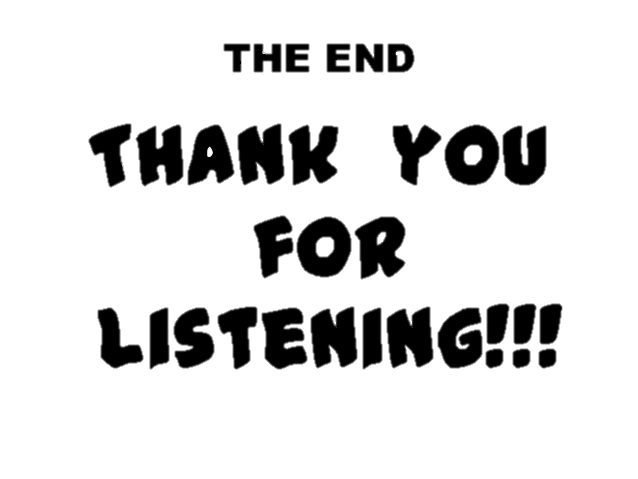 16